SeeTech presents NearSight 100
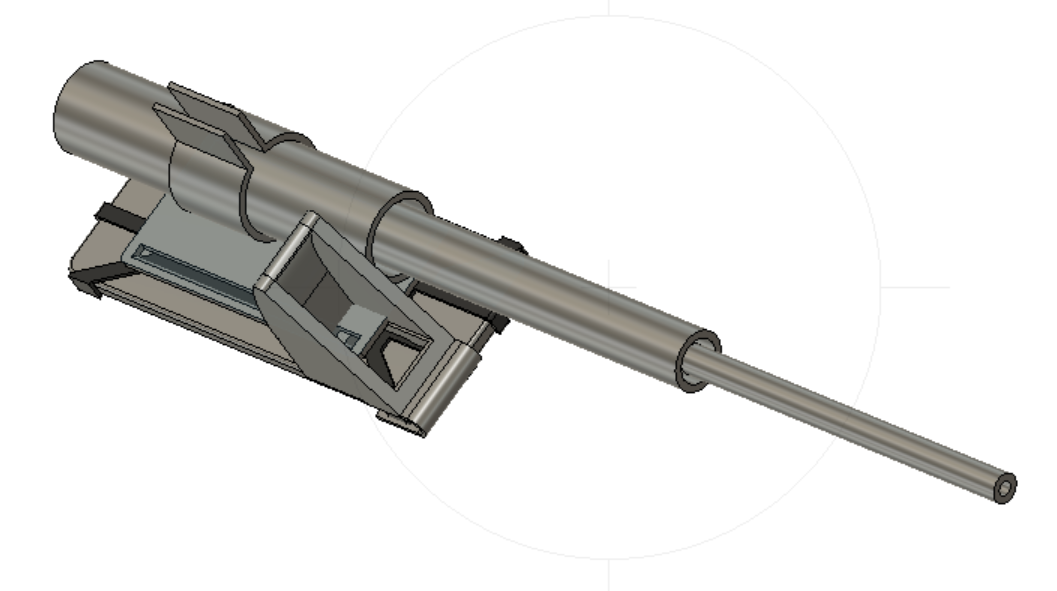 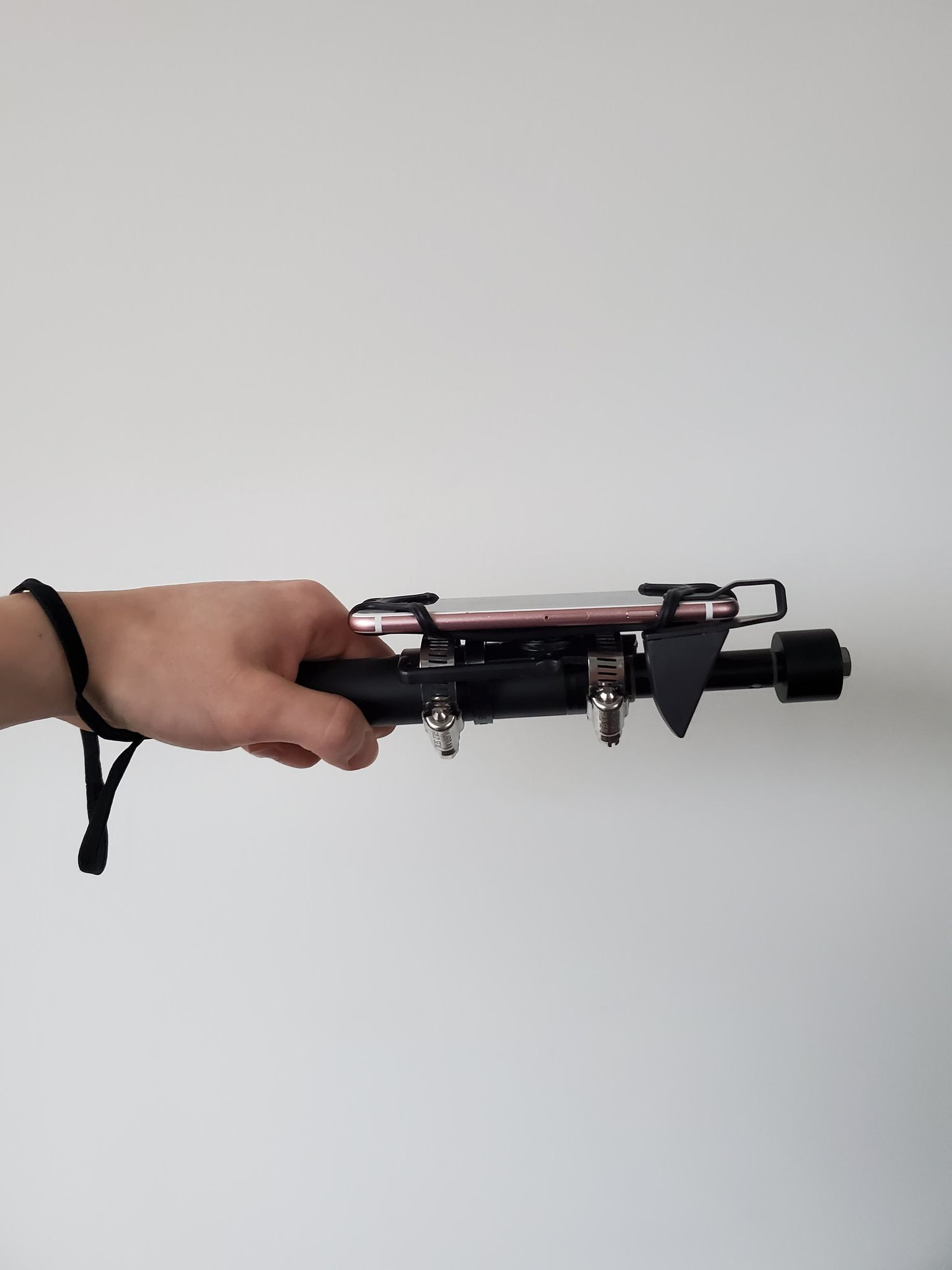 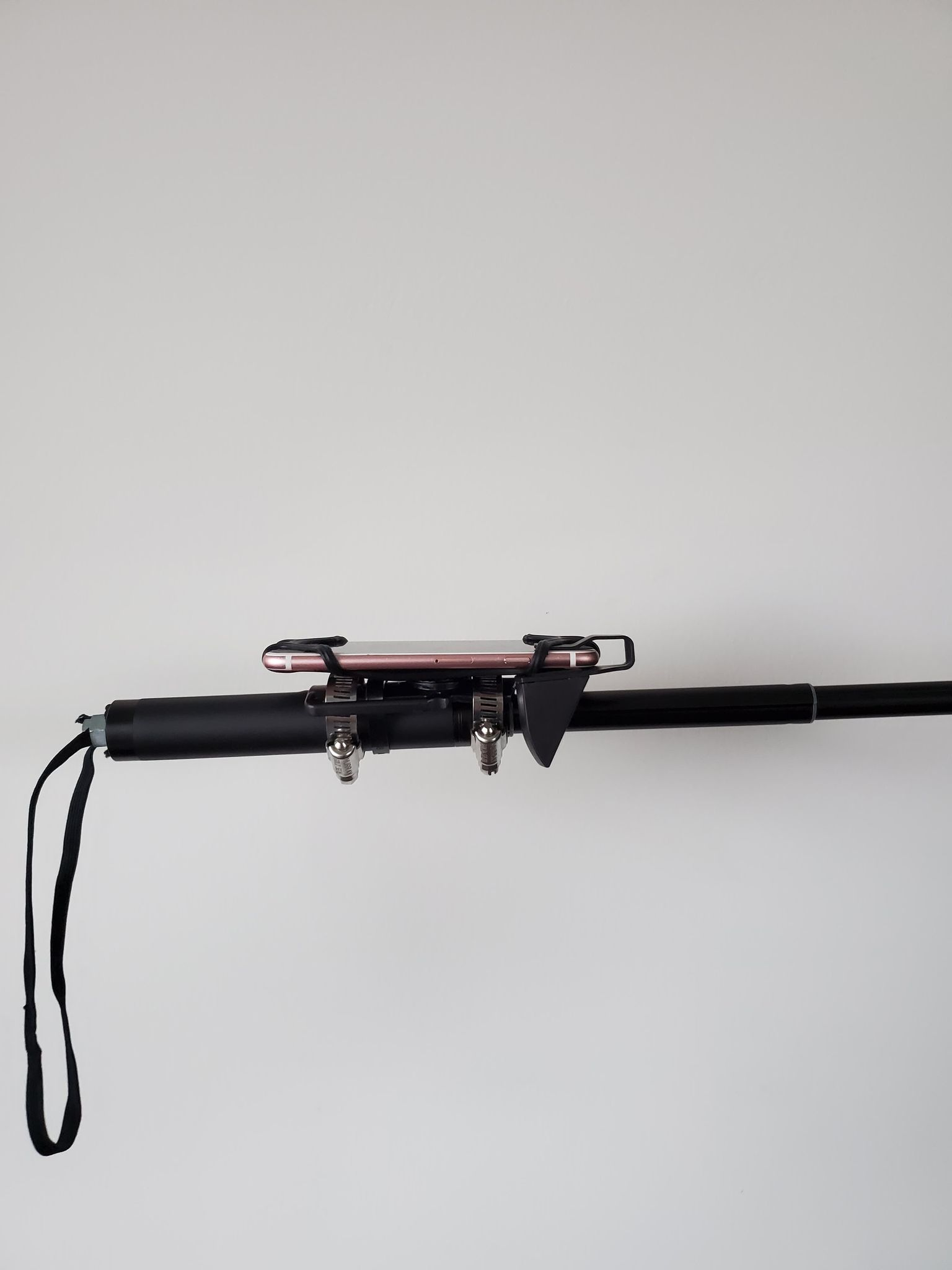 - Detects crosswalk buttons, automatic doors, elevators

-Prevents the need to touch surfaces, especially during Covid-19
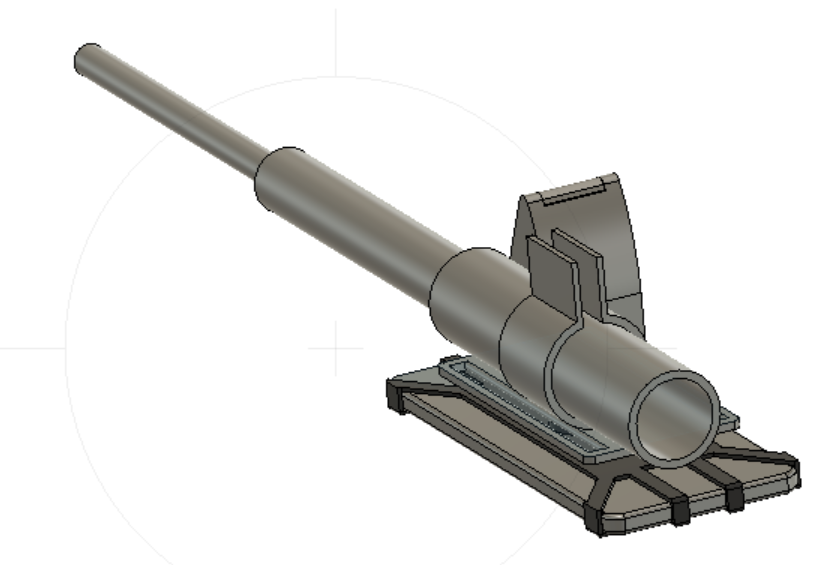 SeeTech presents NearSight 100
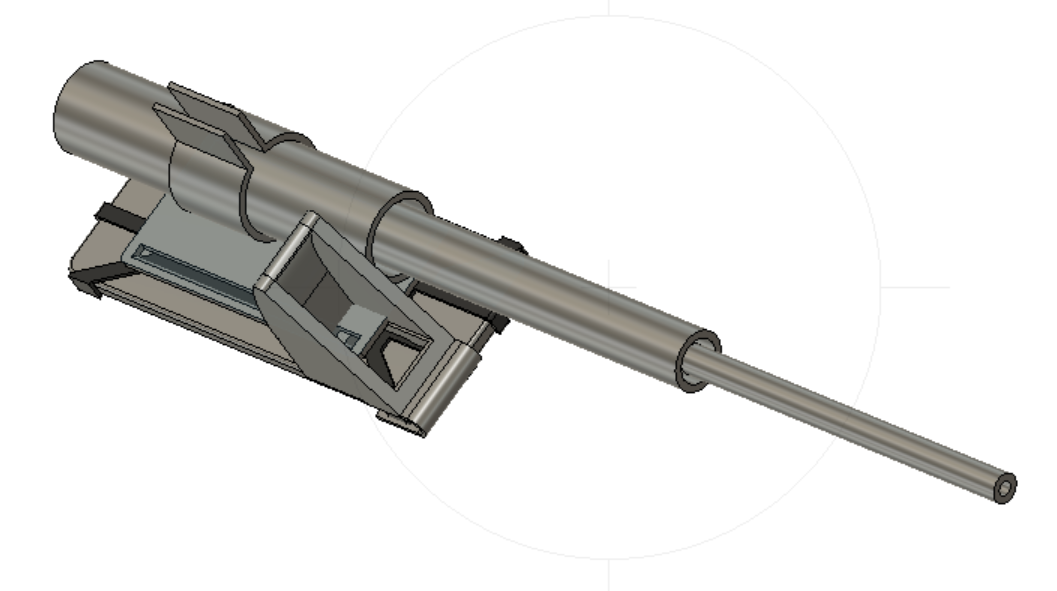 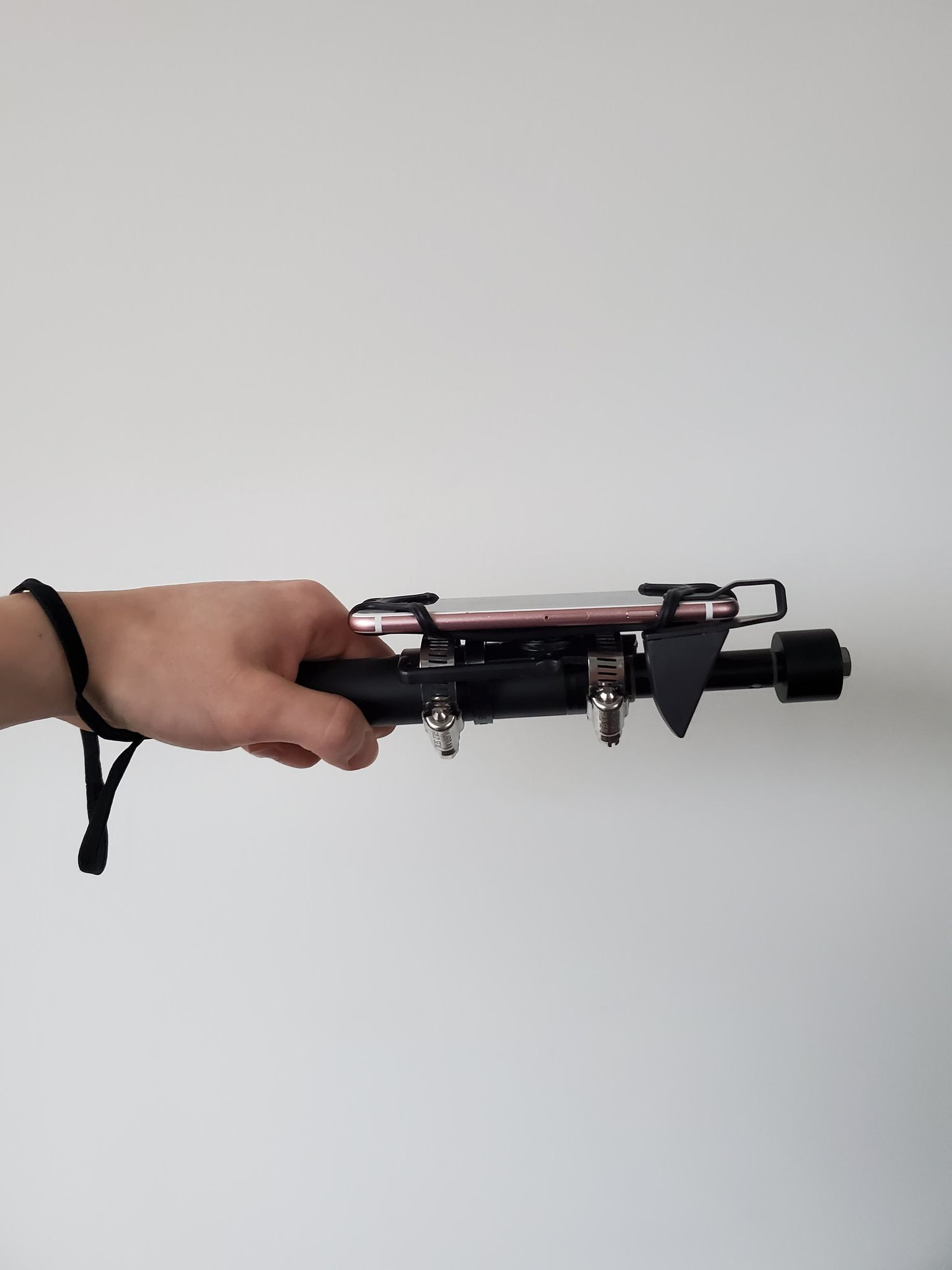 Telescopic Rod
iPhone
Periscope
External Phone Brace
-Periscope attached on camera
-Clamp and bolts secure telescopic rod
-Made of polypropylene plastic, rubber and stainless steel
-Easy to use
-accessible to people of varying abilities
-No competing products.
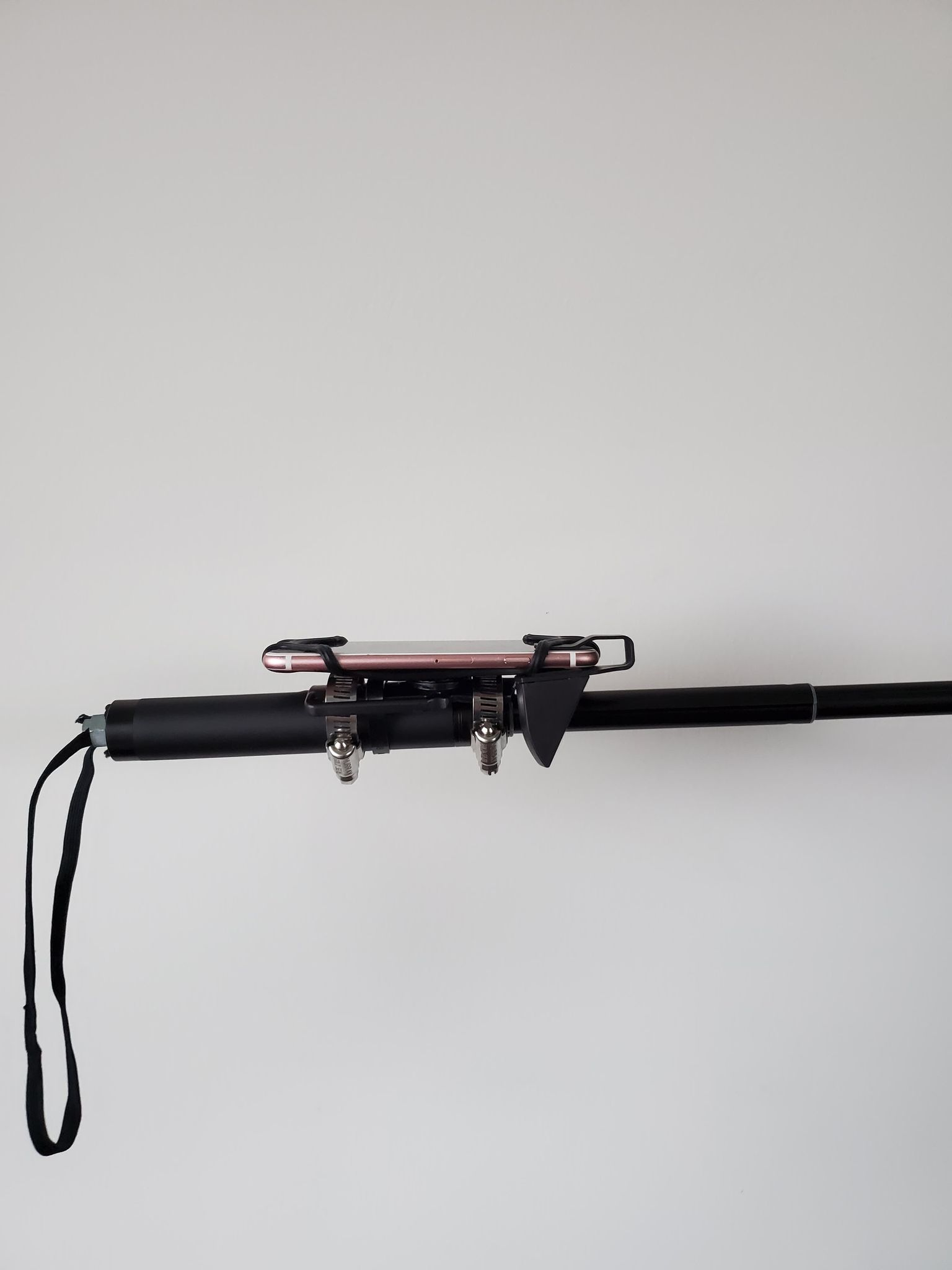 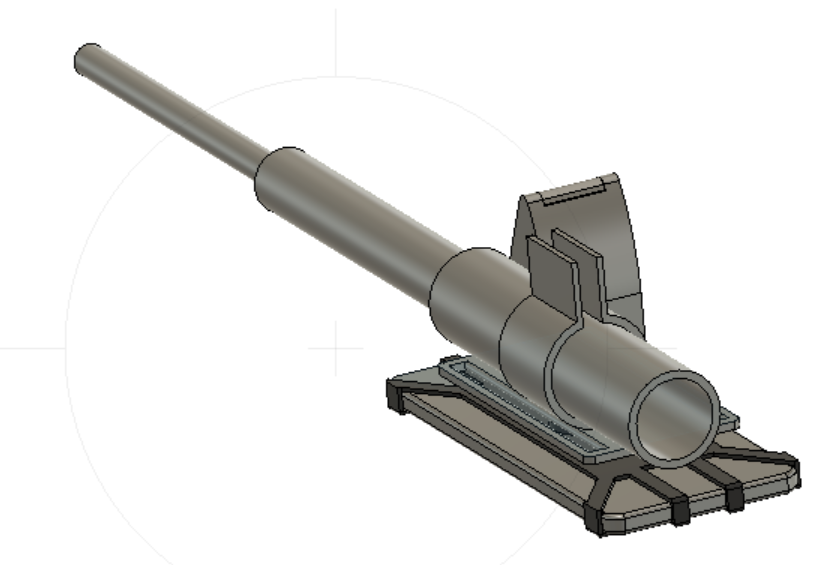 Clamp
Video Demonstration of Our Product
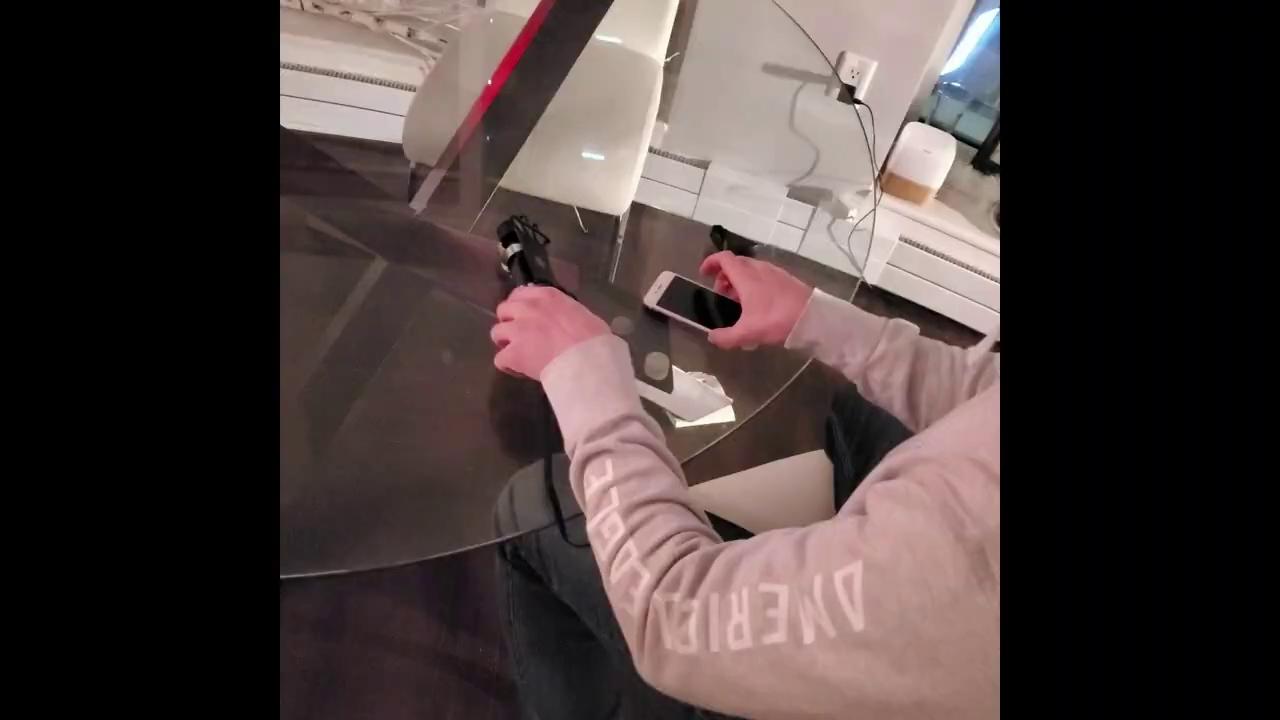